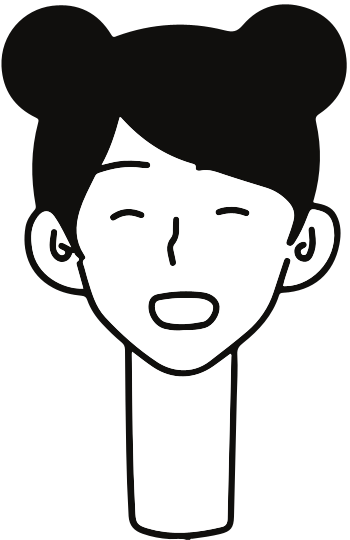 BÀI 22: 
ĐA DẠNG ĐỘNG VẬT 
KHÔNG XƯƠNG SỐNG
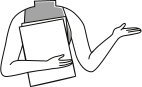 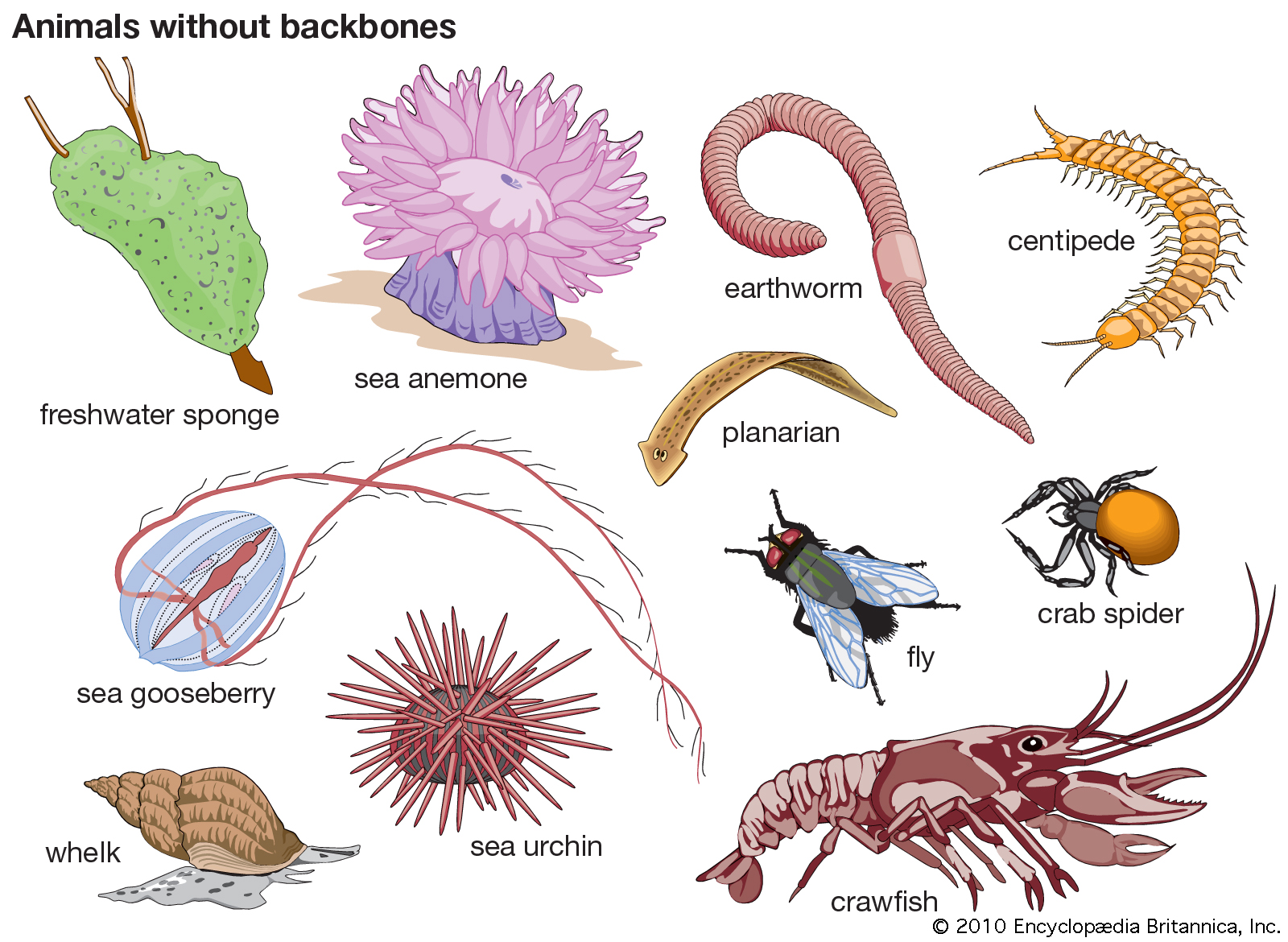 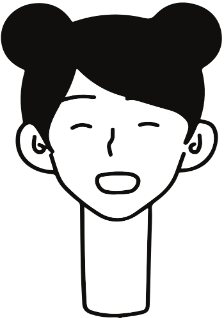 Khởi động
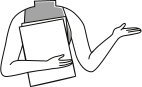 Hãy sắp xếp tên các loài vật sau vào hình ảnh phù hợp
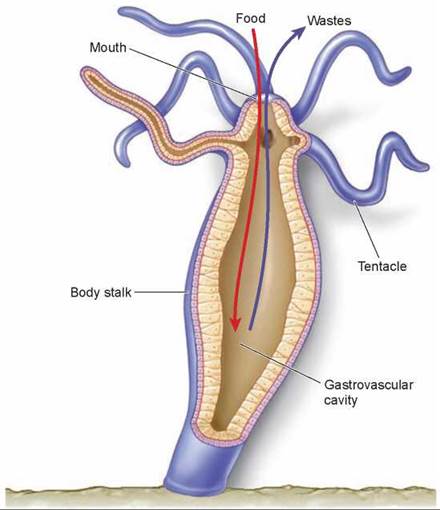 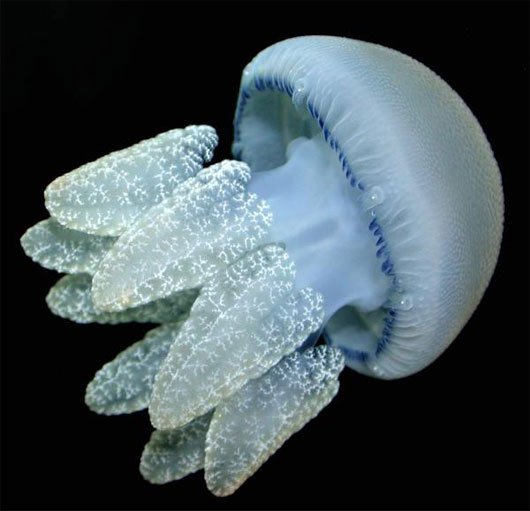 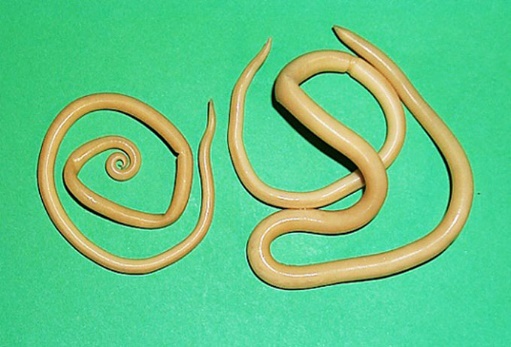 1. Thủy tức
2. Ngao
3. Hến
4. Trai
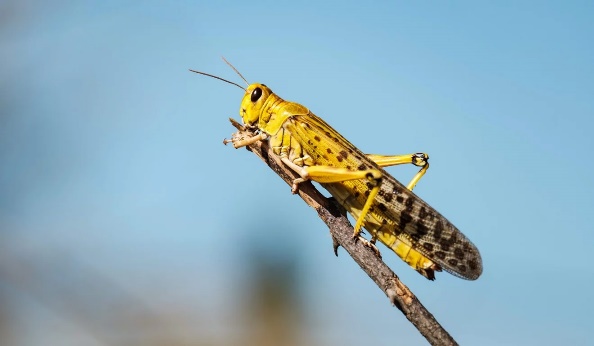 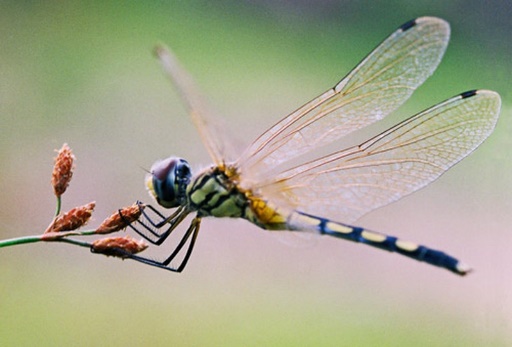 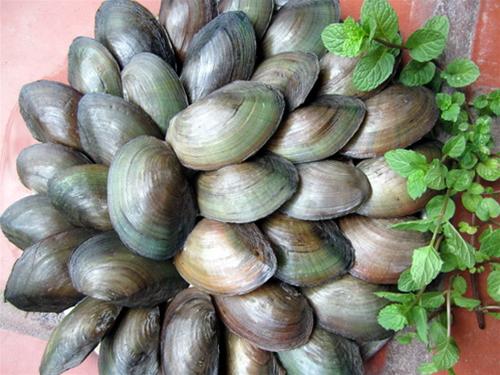 5. Giun đũa
6. Chuồn chuồn
7. Châu chấu
ĐỘNG VẬT KHÔNG XƯƠNG SỐNG
ĐẶC ĐIỂM VÀ ĐA DẠNG
VAI TRÒ VÀ TÁC HẠI
2
1
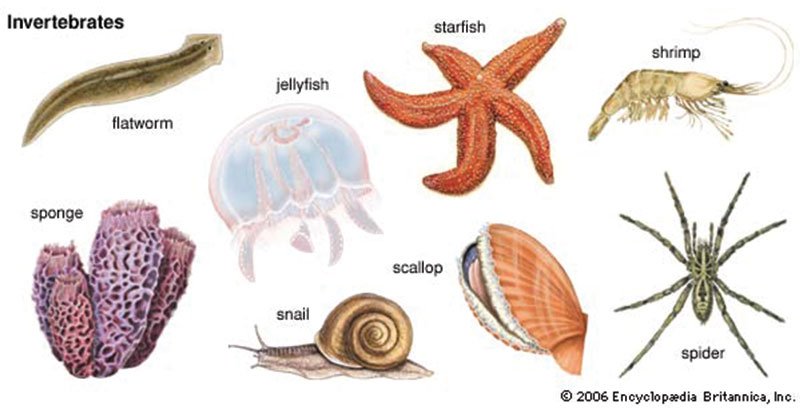 1. ĐẶC ĐIỂM VÀ ĐA DẠNG  ĐVCXS
a. Đặc điểm
Điểm khác biệt giữa thực vật và động vật theo đoạn video  dưới đây là gì?
- Phần lớn động vật có khả năng di chuyển và ăn các sinh vật khác.
Động vật được chia làm mấy nhóm? Đó là những nhóm nào?
ĐỘNG VẬT
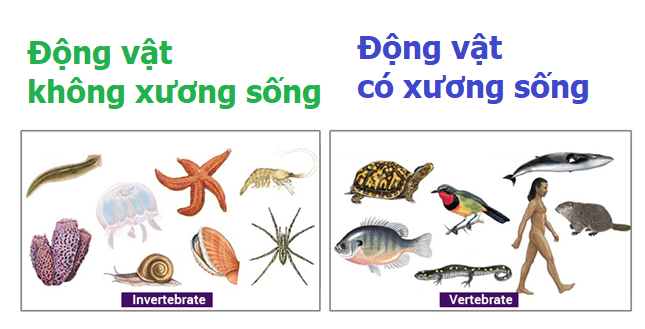 b. Đa dạng động vật không xương sống
Ngành Ruột khoang
Ngành Giun
Ngành Chân khớp
Ngành Thân mèm
PHƯƠNG PHÁP GÓC
B1. Di chuyển nhanh về các góc để nghiên cứu thông tin
B2. Lựa chọn góc có thông tin mình thích nhất
B3. Lập nhóm ở góc nghiên cứu và hoàn thành PHT
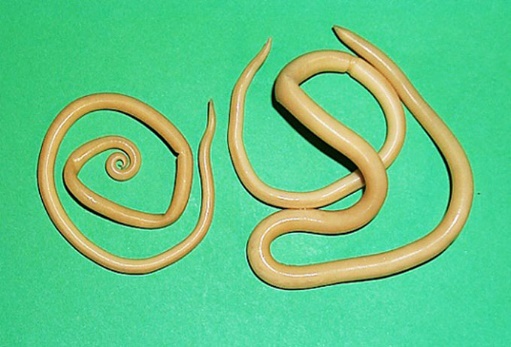 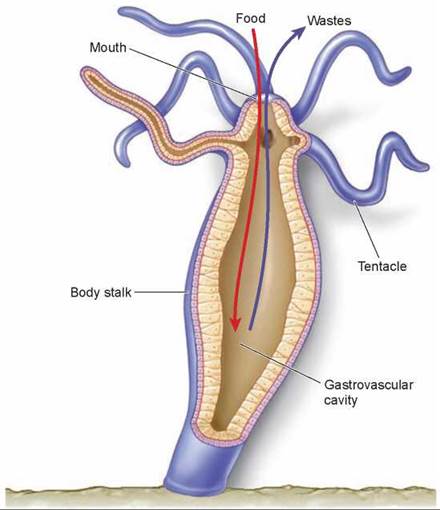 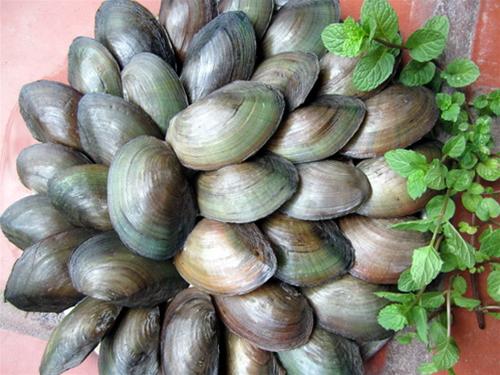 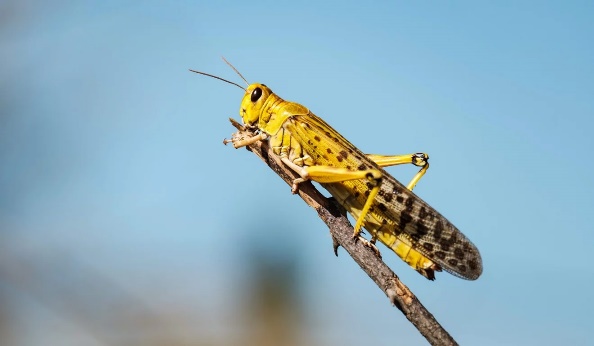 10 phút
b. Đa dạng động vật không xương sống
START TIMER
HẾT THỜI GIAN
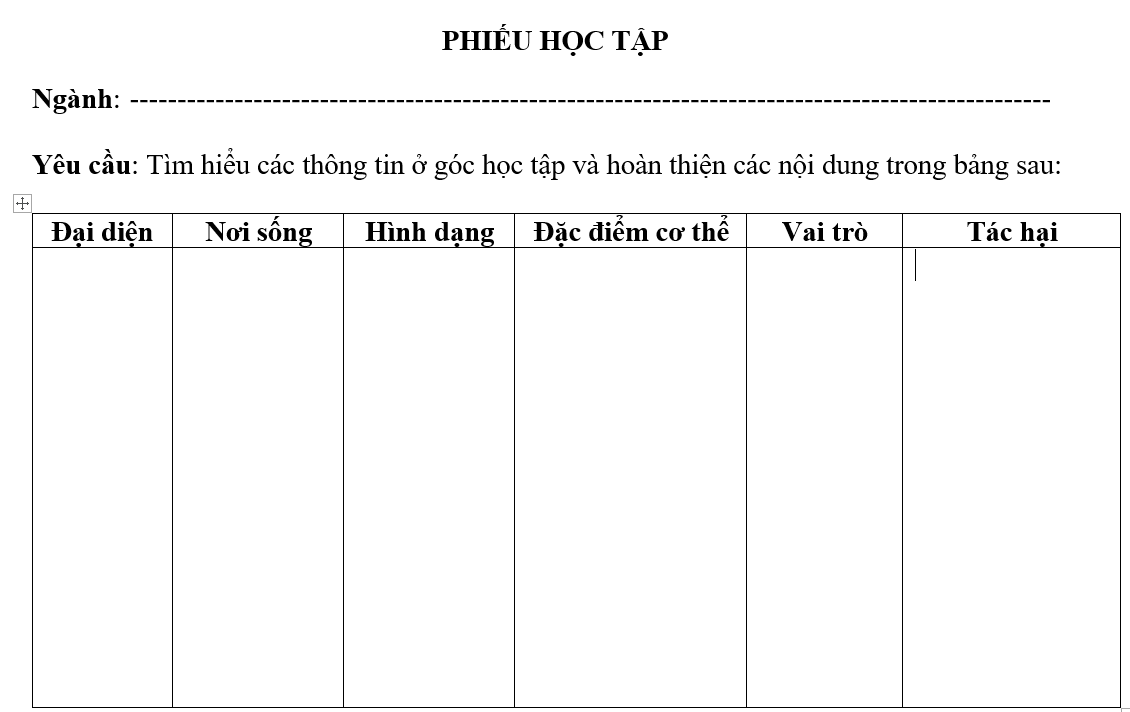 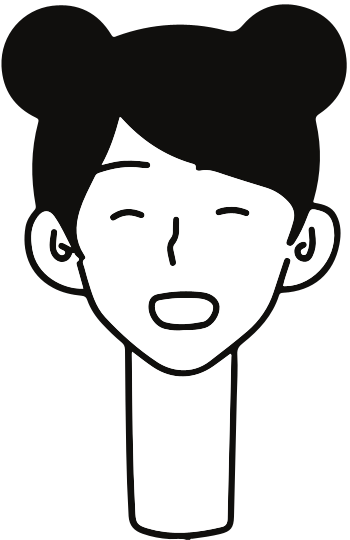 b. Đa dạng động vật không xương sống
THUYẾT TRÌNH KẾT QUẢ PHT
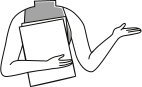 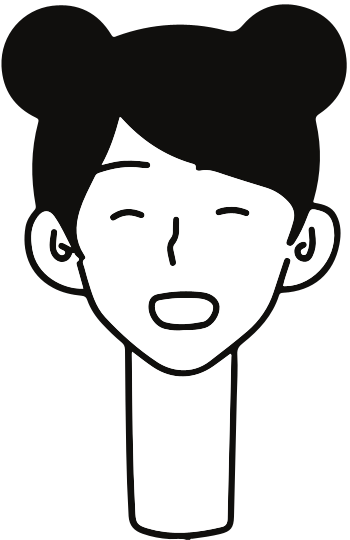 2. Vai trò và tác hại của động vật không xương sống
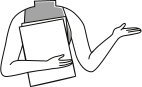 Tác hại
Vai trò
Dựa vào những kiến thức vừa được học, em hãy nêu vai trò và tác hại của Động vật không xương sống.
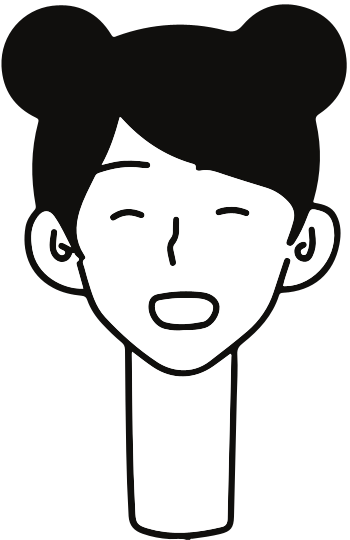 CỦNG CỐ
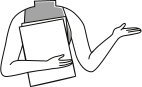 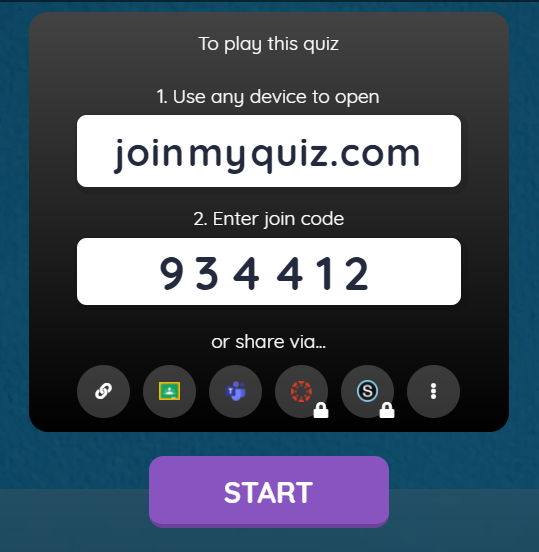